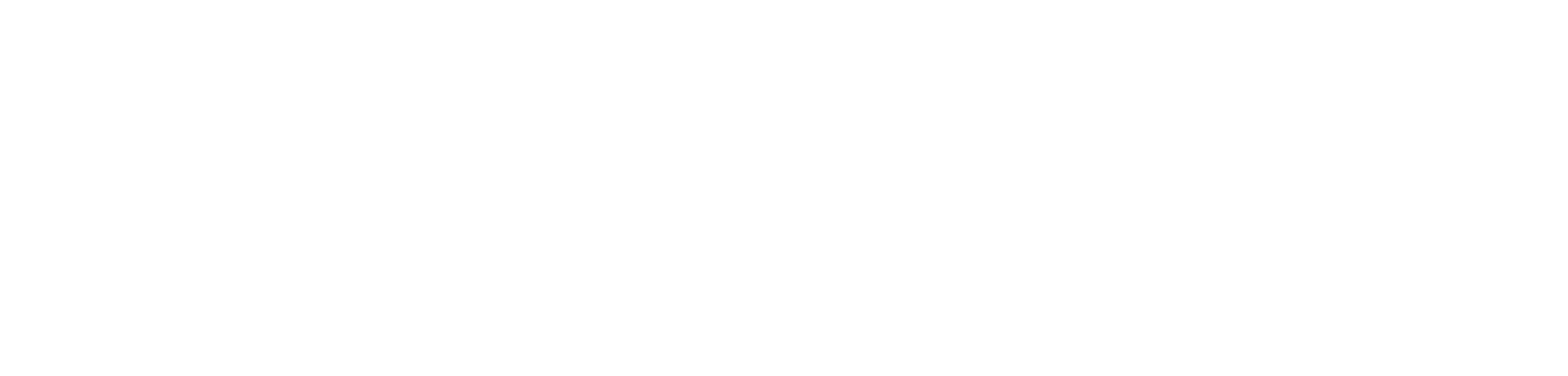 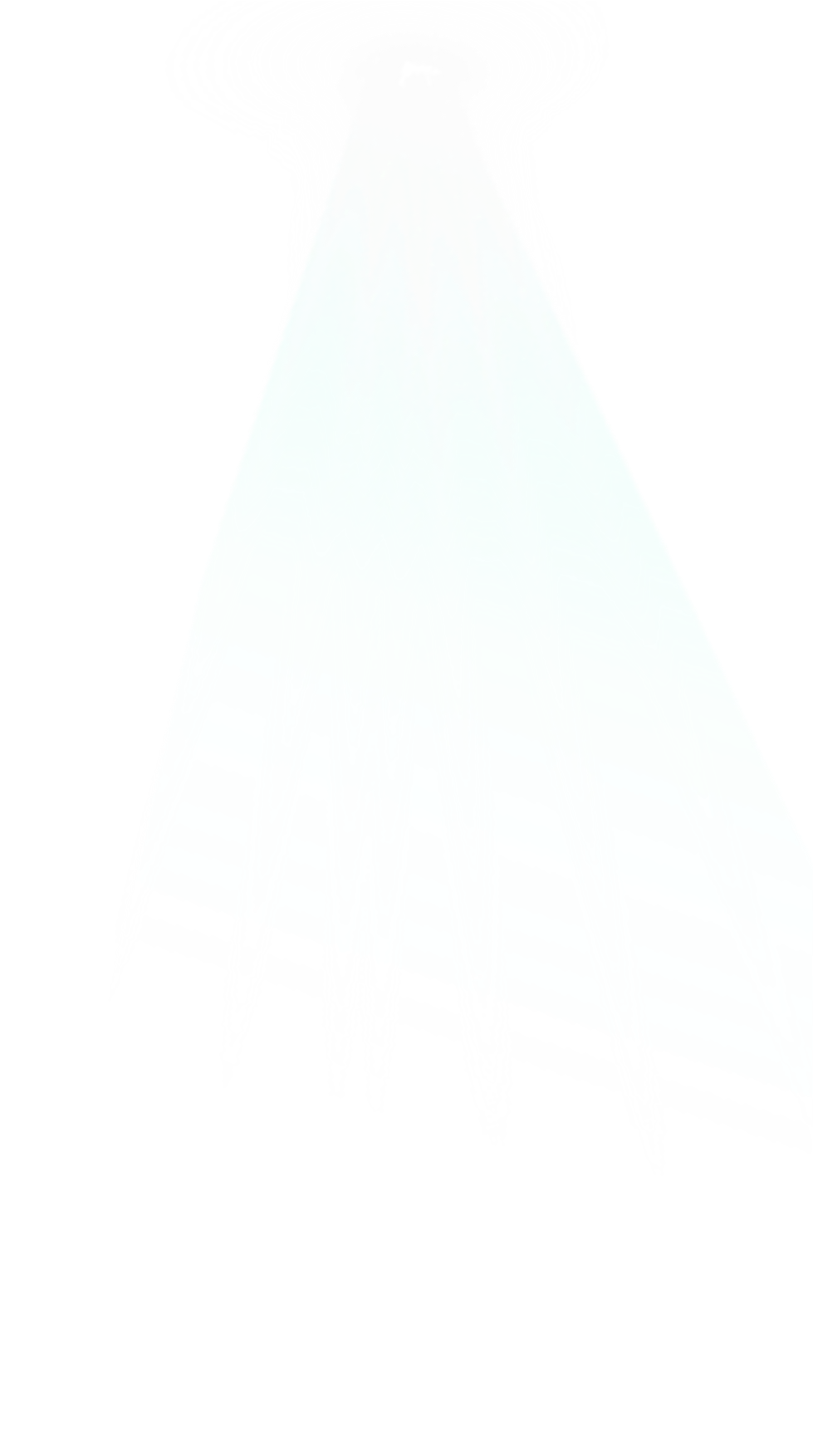 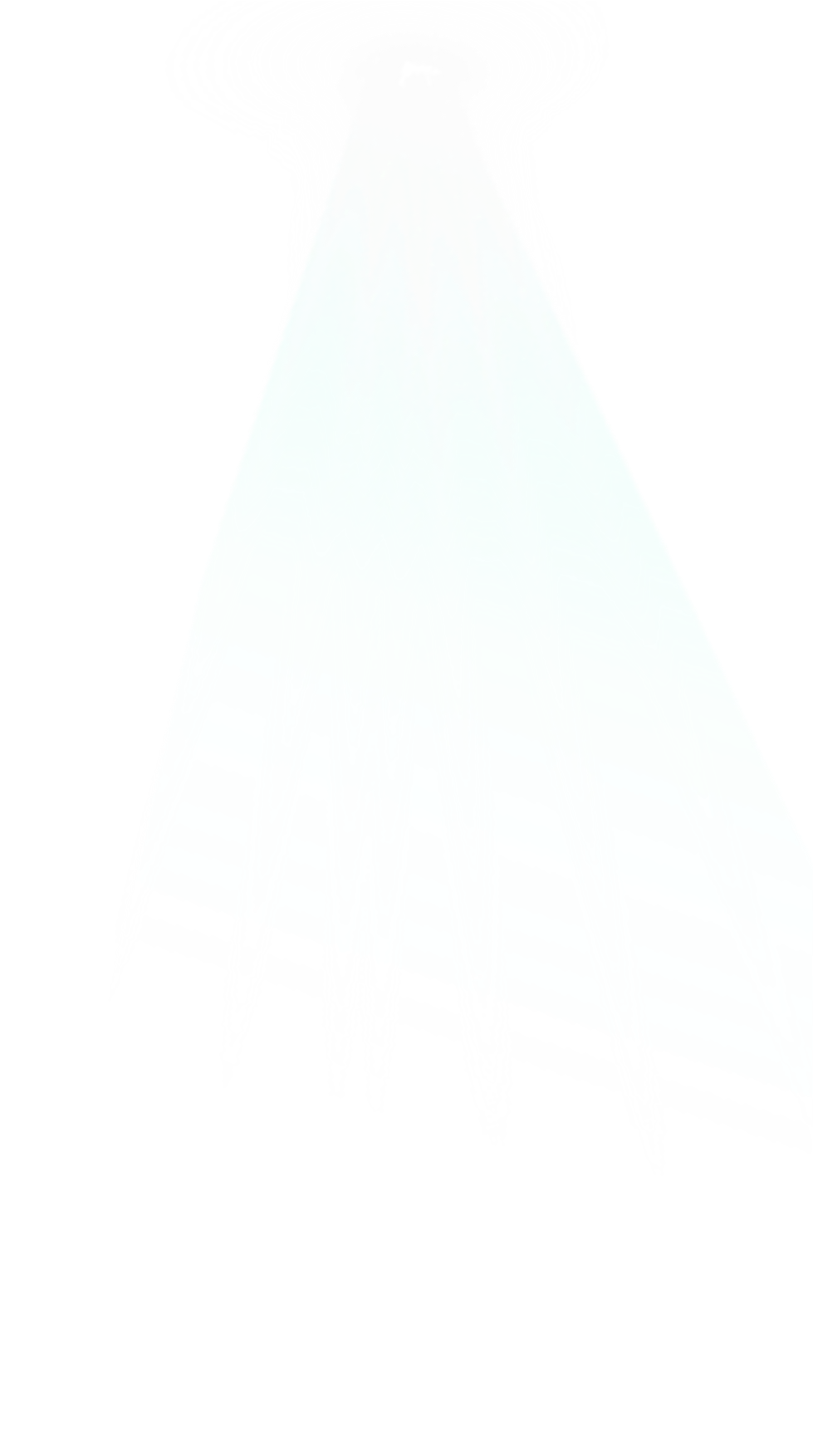 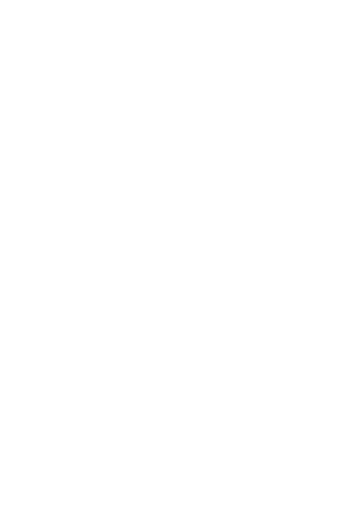 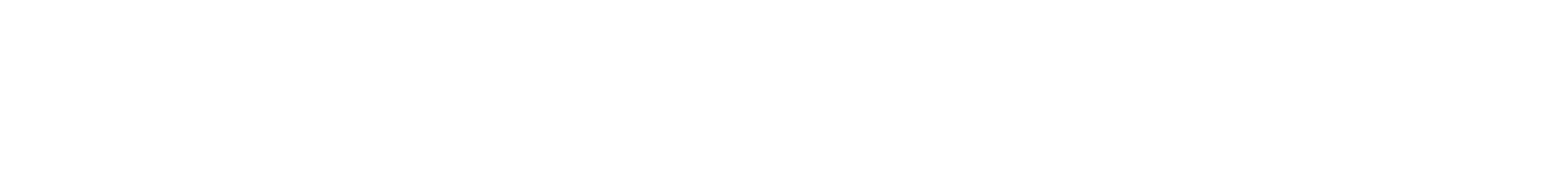 小学青年教师语文学科研究展示
汇报人：XXX
目录
01
02
03
04
添加目录
添加目录
添加目录
添加标题
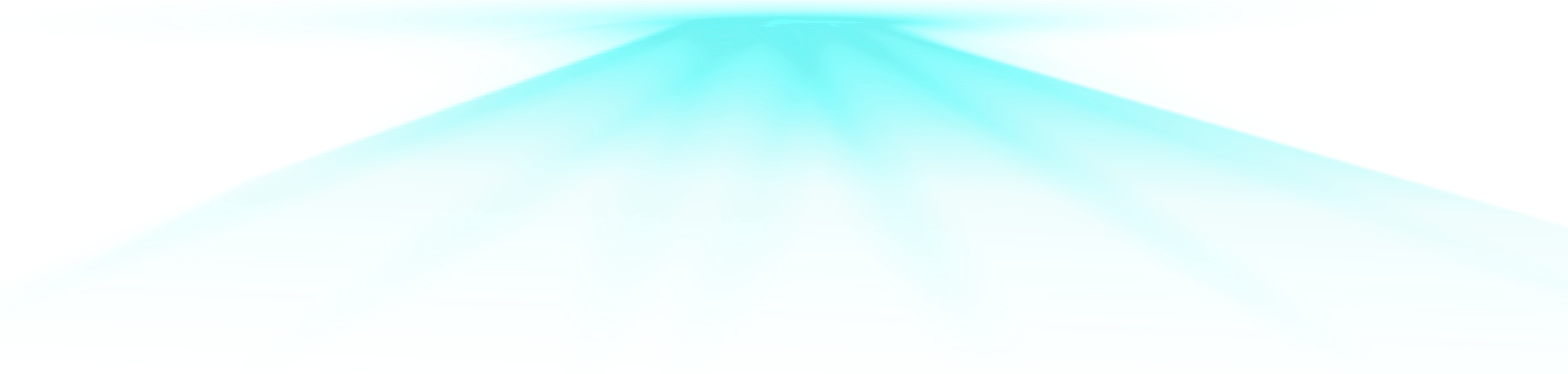 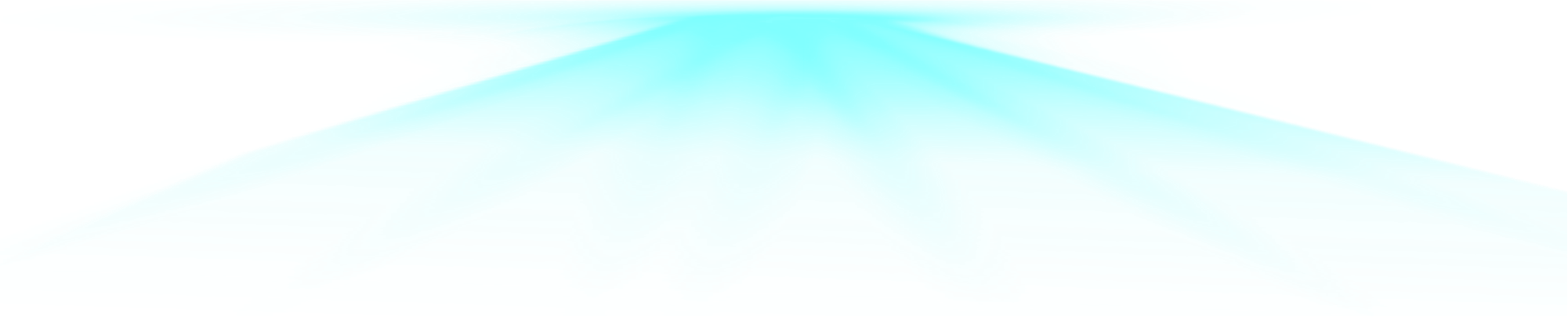 01
添加标题
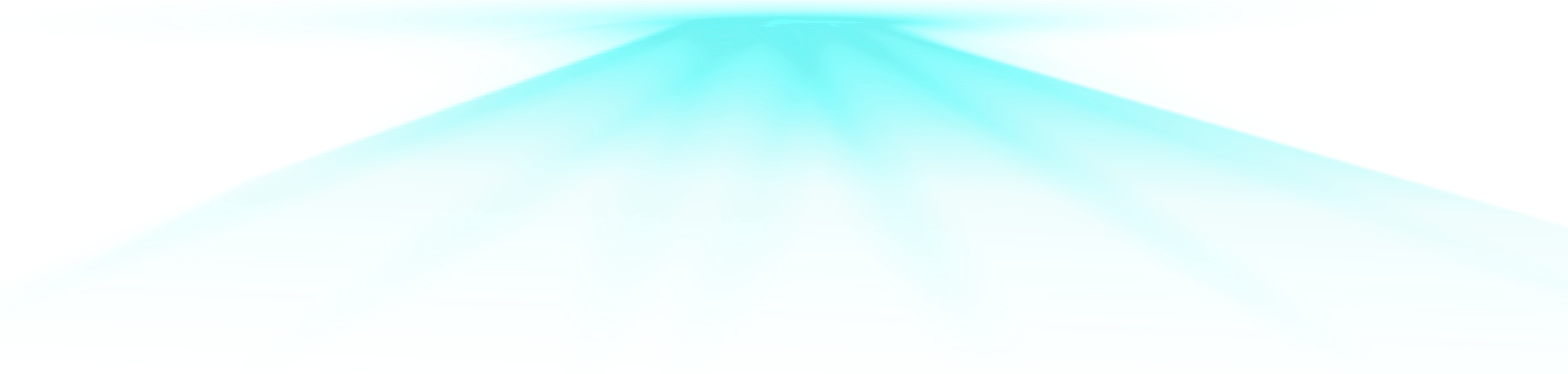 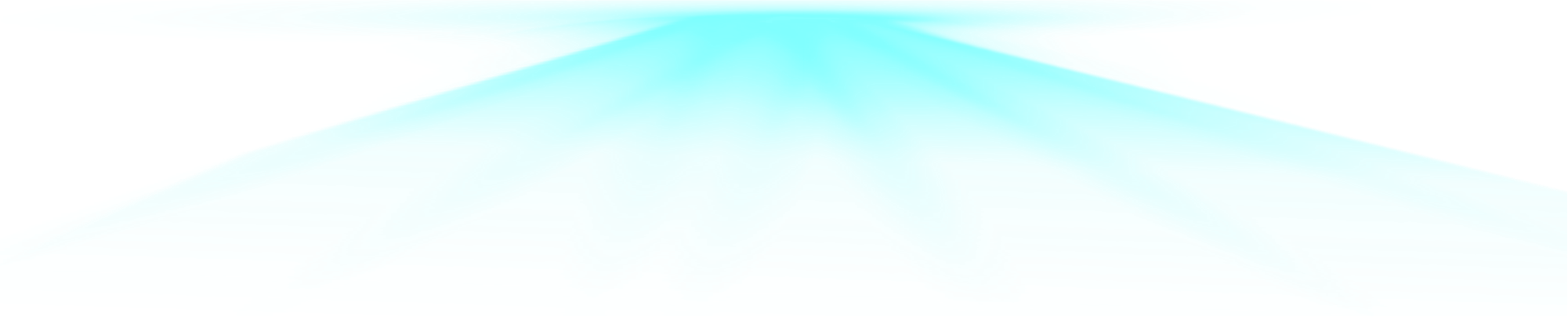 请输入标题
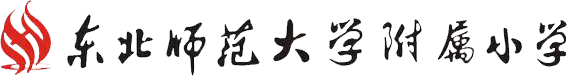 此处添加你的正文此处添加你的正文
此处添加你的正文
此处添加你的正文此处添加你的正文
此处添加你的正文
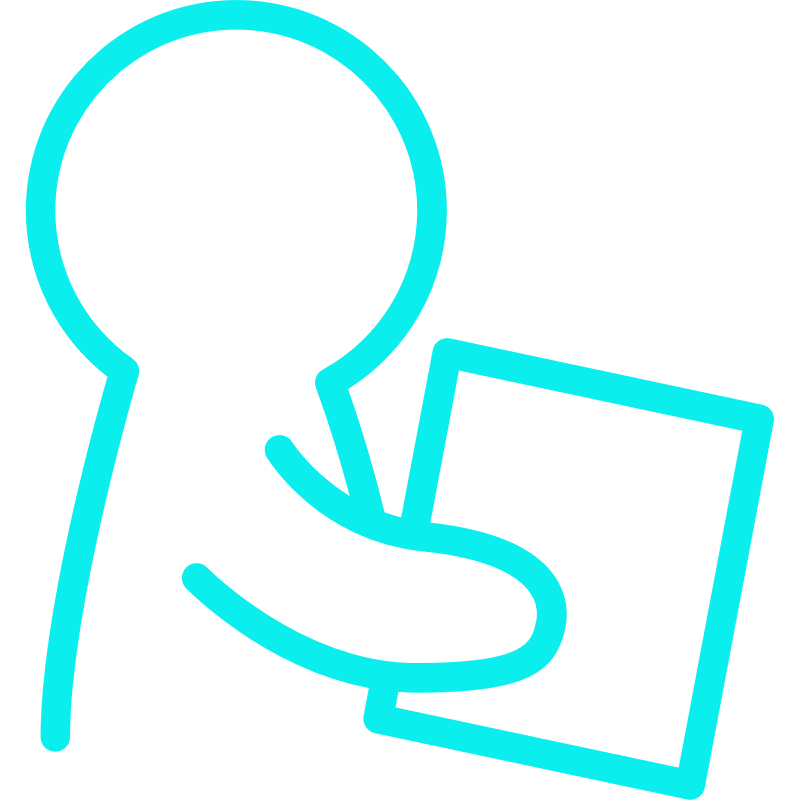 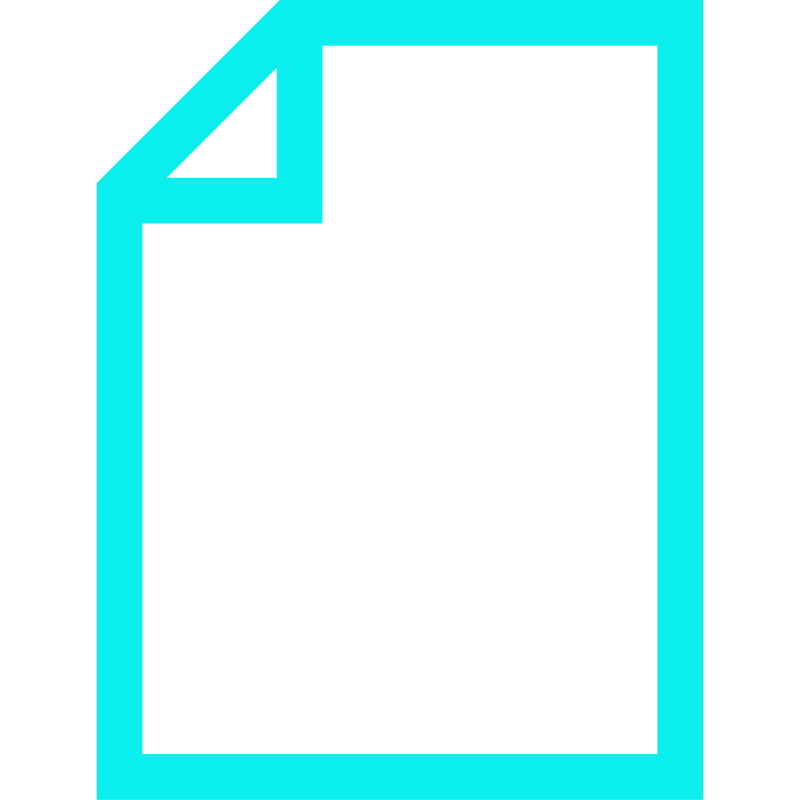 添加标题
添加标题
添加标题
此处添加你的正文此处添加你的正文
此处添加你的正文此处添加你的正文
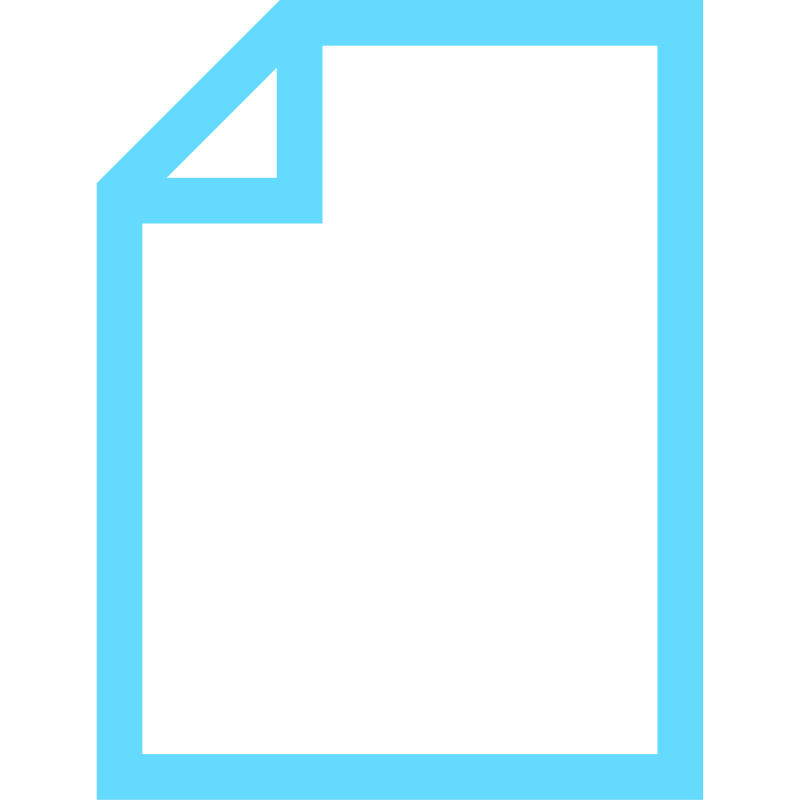 请输入标题
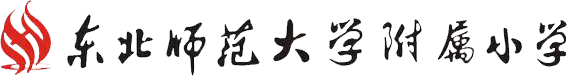 添加标题
03
此处输入你的正文此处输入你的正文
此处输入你的正文
添加标题
01
02
添加标题
此处输入你的正文此处输入你的正文
此处输入你的正文
此处输入你的正文此处输入你的正文
此处输入你的正文
请输入标题
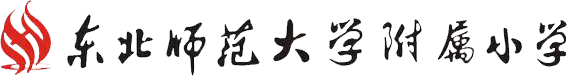 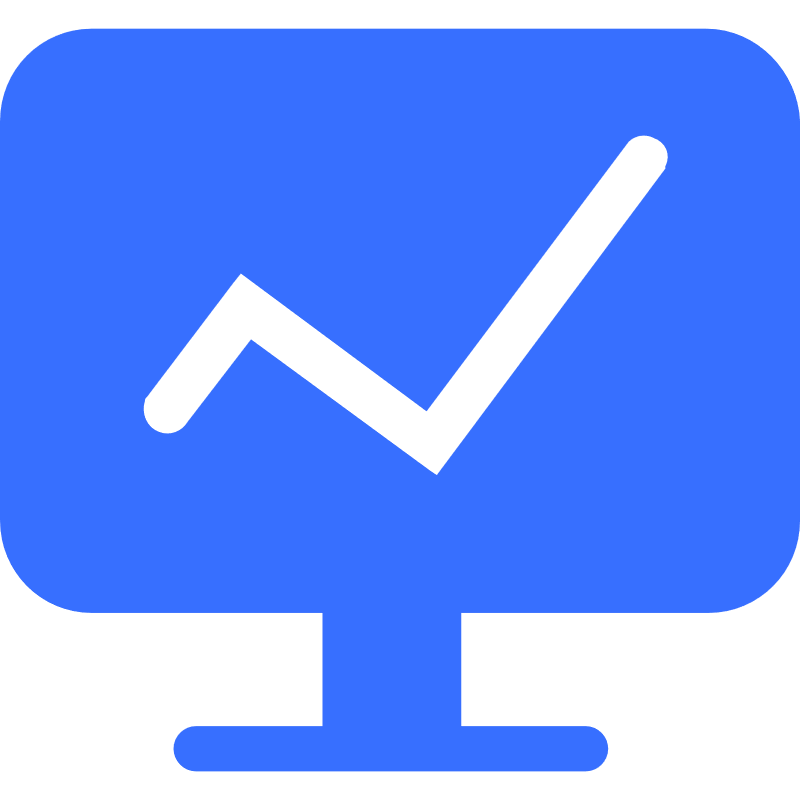 03
02
01
添加标题
此处输入你的正文此处输入你的正文
此处输入你的正文
添加标题
添加标题
此处输入你的正文此处输入你的正文
此处输入你的正文
此处输入你的正文此处输入你的正文
此处输入你的正文
请输入标题
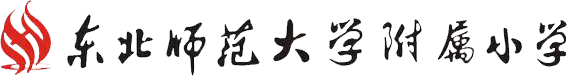 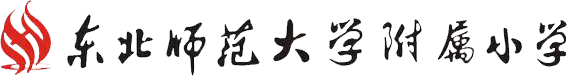 添加标题
添加标题
此处输入你的正文此处输入你的正文
此处输入你的正文
此处输入你的正文此处输入你的正文
此处输入你的正文
02
03
01
05
04
添加标题
添加标题
添加标题
此处输入你的正文此处输入你的正文
此处输入你的正文
此处输入你的正文此处输入你的正文
此处输入你的正文
此处输入你的正文此处输入你的正文
此处输入你的正文
请输入标题
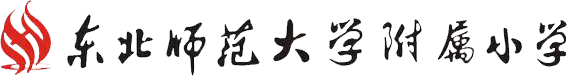 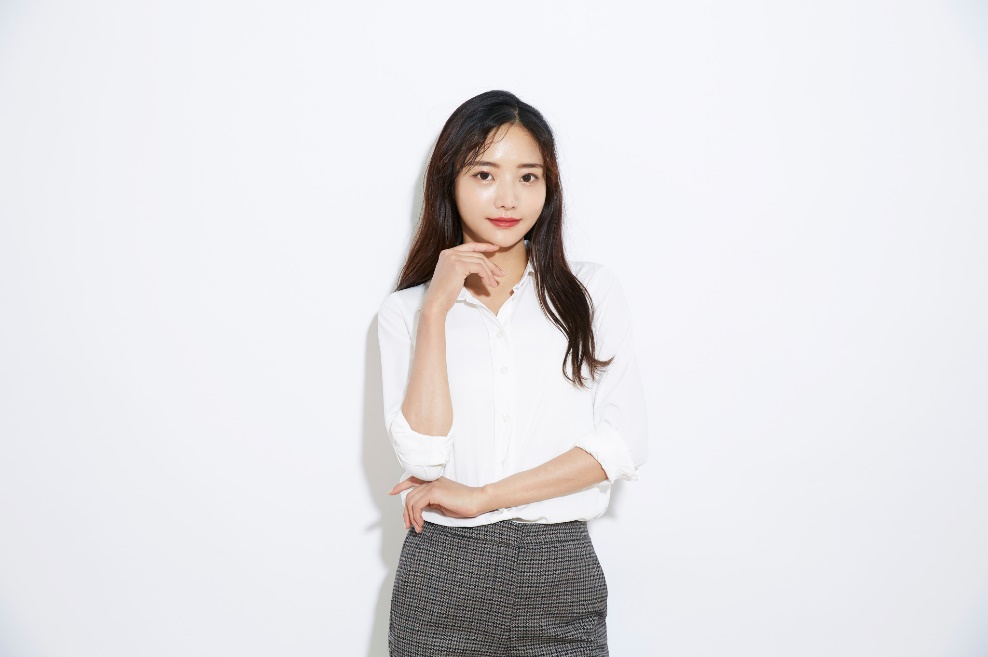 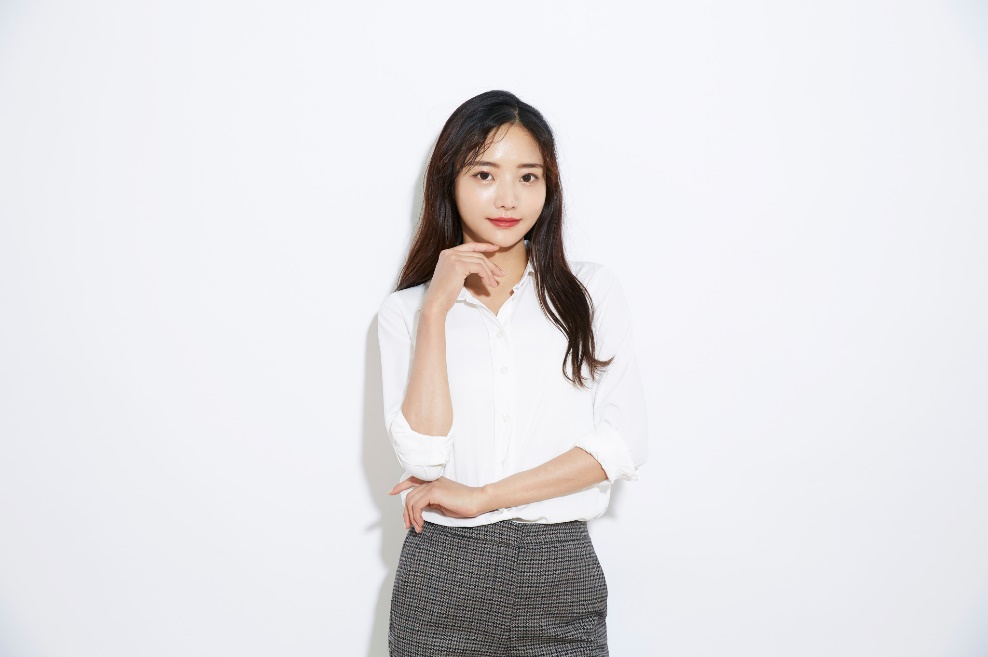 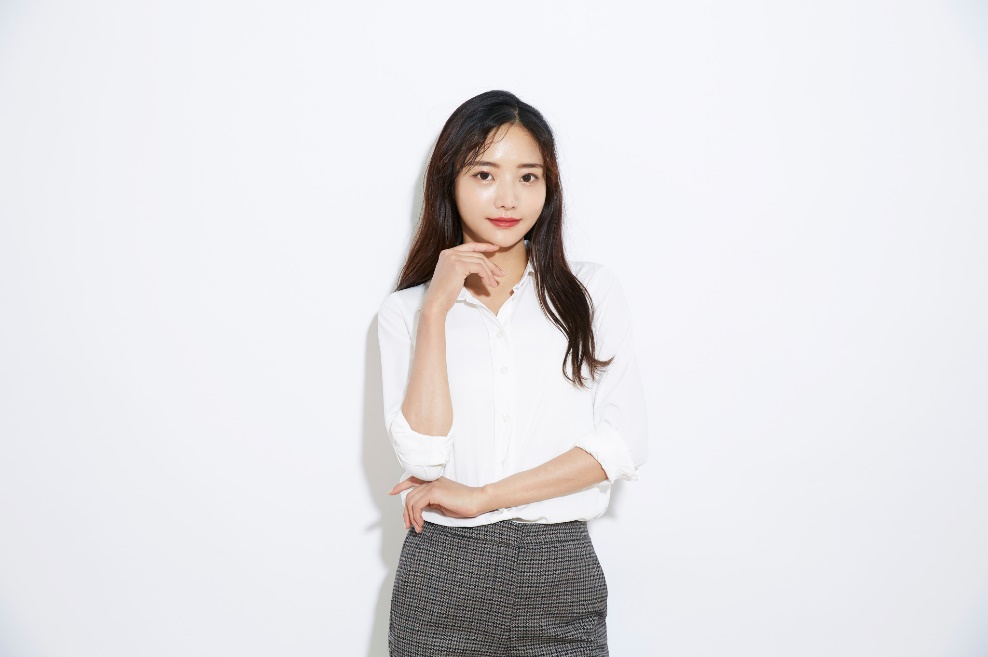 添加标题
添加标题
添加标题
此处输入你的正文此处输入你的正文此处输入你的正文此处输入你的正文此处输入你的正文此处输入你的正文
此处输入你的正文此处输入你的正文此处输入你的正文此处输入你的正文此处输入你的正文此处输入你的正文
此处输入你的正文此处输入你的正文此处输入你的正文此处输入你的正文此处输入你的正文此处输入你的正文
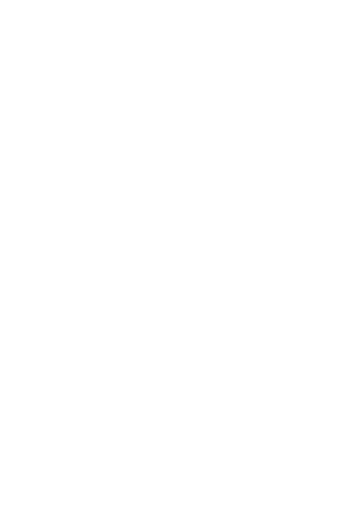 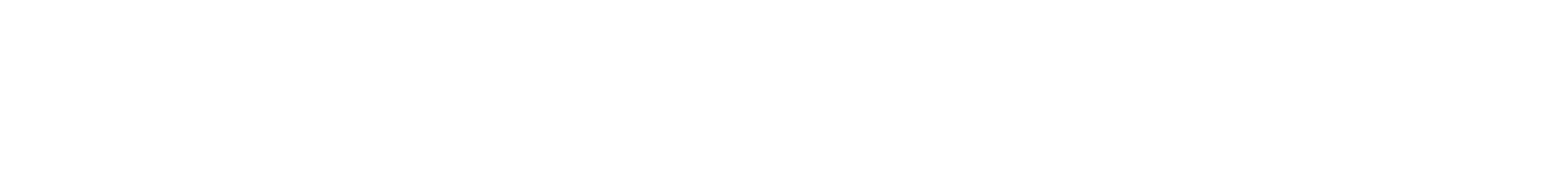 感谢观看